ОРГАНІЗАЦІЙНО-ПРАВОВІ ТРАНСФОРМАЦІЇ АГРАРНИХ ПІДПРИЄМСТВ ТА ЇХ ВПЛИВ НА РОЗВИТОК ГАЛУЗІ Й СІЛЬСЬКИХ ТЕРИТОРІЙ
С.ДЕМ’ЯНЕНКО
ЗМІСТ ВИСТУПУ
СТАН І ТЕНДЕНЦІЇ ОРГАНІЗАЦІЙНО-ПРАВОВИХ ФОРМ АГРАРНИХ ПІДПРИЄМТСВ
РОЗПОДІЛ АГРАРНИХ ПІДПРИЄМСТВ ЗА РОЗМІРАМИ
РИНОК СІЛЬСЬКОГОСПОДАРСЬКОЇ ЗЕМЛІ ТА ЙОГО ЗВ’ЯЗОК З РОЗВИТКОМ ФОРМ ГОСПОДАРЮВАННЯ 
ВИСНОВКИ
ТЕНДЕНЦІЇ ЗМІН ОРГАНІЗАЦІЙНО-ПРАВОВИХ ФОРМ АГРОПРОМИСЛОВИХ ФОРМУВАНЬ
Індивідуалізація господарювання
Збільшення кількості приватних підприємств
Збільшення кількості господарських товариств
Зменшення кількості виробничих кооперативів
СТАН І ТЕНДЕНЦІЇ ЗМІН КІЛЬКОСТІ ПІДПРИЄМСТВ ЗА ОСНОВНИМИ ОРГАНІЗАЦІЙНО-ПРАВОВИМИ ФОРМАМИ
2000 р.    2010 р.         %
Господарські            6970          7769        111,5
товариства

Приватні                   2967           4243        143,0
підприємства

Виробничі                2165            952          44,0
кооперативи
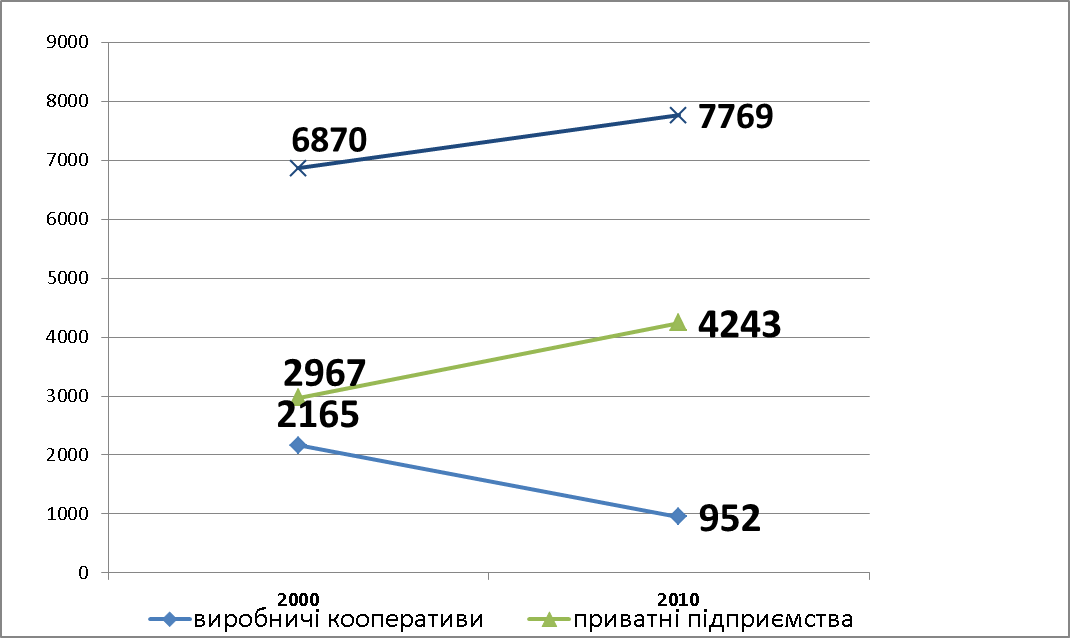 СУЧАСНИЙ СТАН ОРГАНІЗАЦІЙНО-ПРАВОВИХ ФОРМ АГРОПРОМИСЛОВИХ ФОРМУВАНЬ
Зміна інституціональної структури сільського господарства
Процеси консолідації, капіталізації та агропромислової інтеграції
Проблеми розвитку малих і середніх аграрних підприємств
Проблеми розвитку сільських територій
Агрохолдинги станом на 1.09.2011
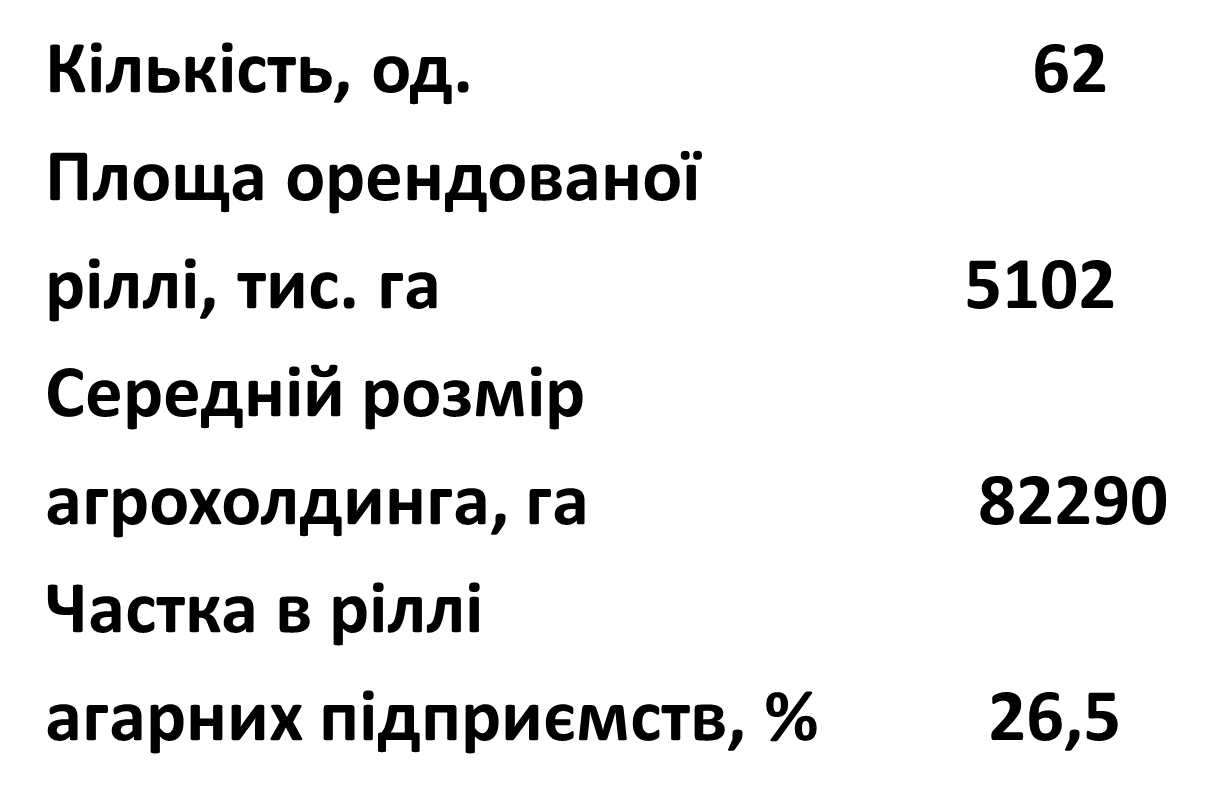 ОСНОВНІ ПРИЧИНИ ВИНИКНЕННЯ АГРОХОЛДИНГІВ
Недосконалість і провали у функціонуванні економіки
Відсутність необхідних інституціональних і правових умов для ефективного підприємництва у сільському господарстві
Відсутність повноцінного ринку сільськогосподарської землі
РОЗПОДІЛ АГРАРНИХ ПІДПРИЄМСТВ ЗА ЇХ РОЗМІРАМИ
ГРУПУВАННЯ ПІДПРИЄМСТВ, ЩО ВИКОРИСТОВУЮТЬ ПОНАД 20 ТИС. ГА РІЛЛІ, 2010 р.
Група 
 тис., га                             20,0 - 40,0         40-60            понад 60,0
Кількість
Підприємств.                             25                 8                         8
Витрати на 1 га, грн.            3140,7       2531,7               2302,8 
Дохід на 1 га, грн.                 3982,1       2872,6               2740,2
Прибуток (збиток)           
 на 1 га, грн.                             841,3          340,9                437,5
Рівень рентаб., %                      26,8          13,5                    19,0
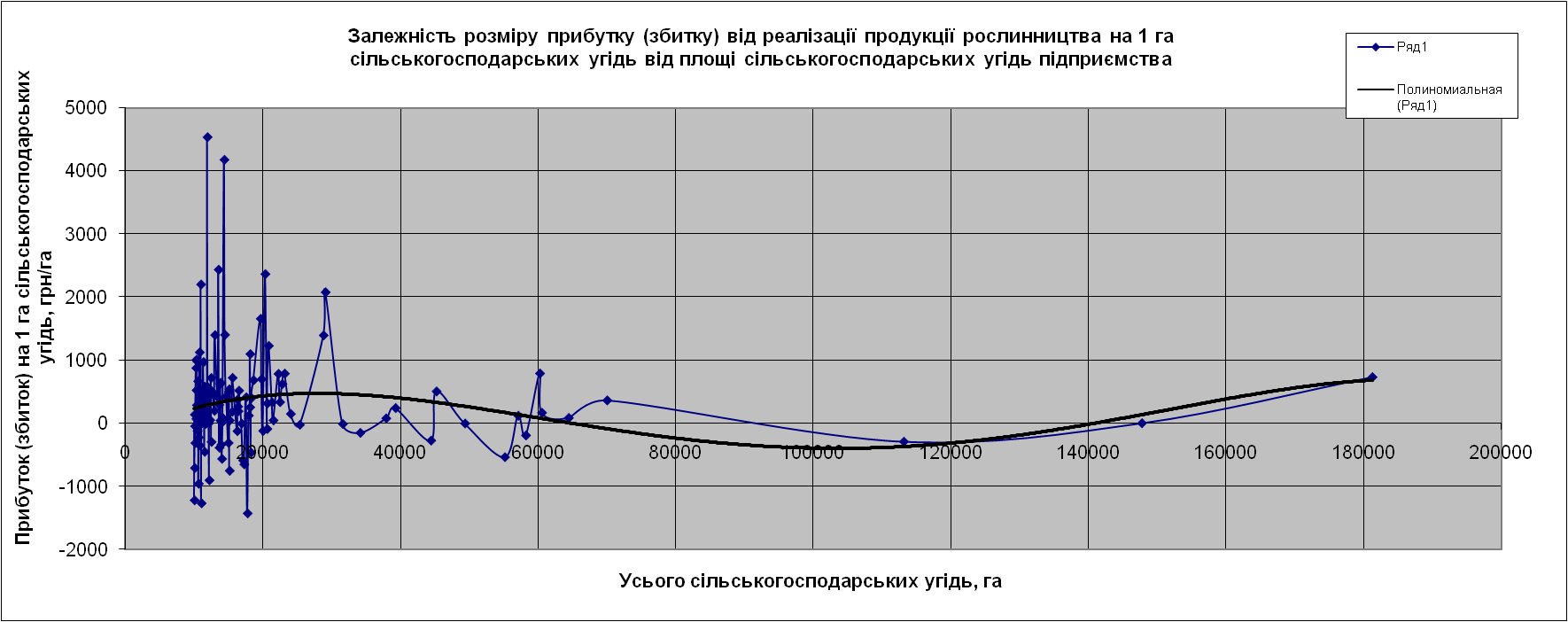 Волинська1
Чернігівська12
Сумська6
Рівненська3
Житомирська5
Київська15
Львівська5
Харківська11
Полтавська18
Тернопільська9
Хмельницька9
Луганська3
Івано-Франківська3
Черкаська18
Вінницька11
Закарпатська1
Кіровоградська6
Дніпропетровська6
Чернівецька1
Донецька3
Миколаївська8
Запорізька5
Одеська9
Херсонська3
АР Крим5
РИНОК ЗЕМЛІ ТА ЙОГО ЗВ’ЯЗОК З РОЗВИТКОМ ФОРМ ГОСПОДАРЮВАННЯ
Проект закону «Про ринок сільськогосподарських земель»
Оренда сільськогосподарської землі
Роль держави на ринку сільськогосподарської землі
ВИСНОВКИ
Тенденція до індивідуалізації господарських форм підприємств – основний результат реформ
Більшу частину с/г угідь обробляють підприємства розміром від 500 до 5000 га
Прибутковими є підприємства розміром до 5 тис. га і понад 15 тис. га. Зі збільшенням розмірів підприємства прибуток знижується. Проблема менеджменту
Поява нових форм агропромислових формувань
Перспективи розвитку організаційно-правових форм господарювання
ДЯКУЮ ЗА УВАГУ